Réunion du Conseil du Collège des Ecoles Doctorales5 juin 2024
ORDRE DU JOUR
Institutionnel
Approbation du compte rendu du Conseil du 6 mars 2024

2) Etat des lieux de l’emploi des docteurs
Intervention de Mme Magali MASSALOUX, Responsable des centres La Rochelle-Limoges-Poitiers – APEC Nouvelle Aquitaine

3) Etudes doctorales et HDR 
Nouvelle procédure HDR
Règles d’encadrement et de soutenance (analyse juridique)

4) Budget
Suivi de l’exécution budgétaire 2024
Prévisionnel 2025

6) Evènementiel  
Bilan 2023-2024
Perspectives 2024 – 2025
ORDRE DU JOUR
7) Points divers
Contrats doctoraux handicap
Séjour de recherche
Aide à la mobilité
Calendrier d’inscription 2024/2025
Interruption d’activité estivale du CED
Agenda 2024/2025
Référent doctorant - Sénat EU Peace
INSTITUTIONNEL
Approbation du CR du Conseil du 6 mars 2024
Compte rendu du Conseil du 6 mars 2024
Approbation du compte rendu 

VOTE
5 - VG
ETAT DES LIEUX DE L’EMPLOI DES DOCTEURS
Intervention de Mme Magali MASSALOUX, Responsable des centres La Rochelle-Limoges-Poitiers, APEC Nouvelle Aquitaine
ETUDES DOCTORALES ET HDR
Nouvelle procédure HDR
Rappel du contexte et de la méthodologie
Arrêté du 23 novembre 1988 relatif à l'habilitation à diriger des recherches, modifié par arrêtés du 13/02/1992, 25/04/2002 et 27/10/2020 ;
Procédure actuelle non rénovée depuis sa validation par le Conseil Scientifique du 06/03/2006 ; 
Pratique non conforme à la procédure en vigueur sur plusieurs points.
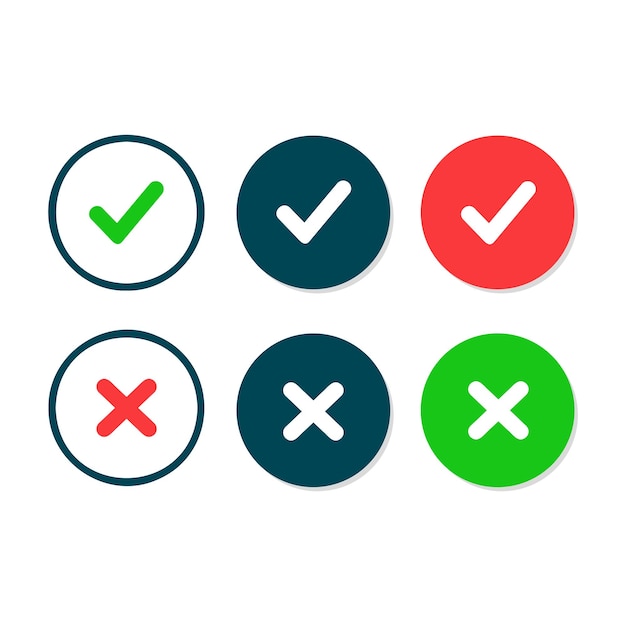 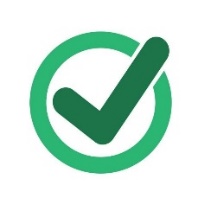 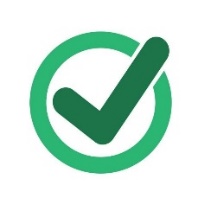 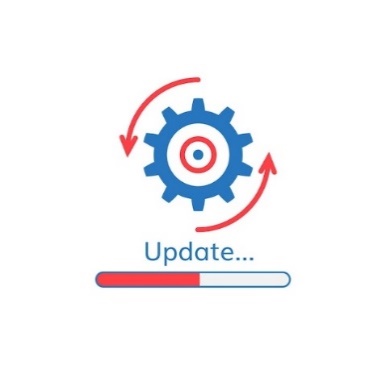 Préparation des livrables
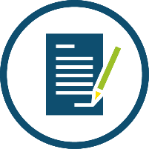 8 - VG
Nouvelle procédure HDR
9 - VG
Nouvelle procédure HDR
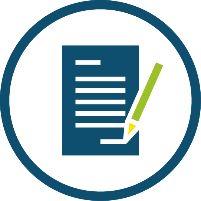 Livrables : 
création du guide de l’HDR > les conditions d’accès, un focus sur le garant (qualité et rôle), les étapes (candidature, rédaction du manuscrit, soutenance, diplomation)
mise à jour du dossier de candidature > ajout de deux questions :
Avez-vous déjà été inscrit à l’HDR dans un autre établissement que l’Université de Limoges ?
Avez-vous suivi le module de sensibilisation à l’encadrement doctoral proposé par l’Université de Limoges ?
> En cas d’avis défavorable, les recommandations des membres du Conseil Académique restreint seront notifiées au candidat. Ce dernier pourra renouveler sa candidature ultérieurement et elle sera soumise à nouveau au Conseil Académique restreint.
	 > Modification du délai entre l’autorisation d’inscription et la soutenance :            4 ans 3 ans 
création d’un formulaire de demande de soutenance
VOTE
10 - VG
Nouvelle procédure HDR
Spécialités de diplômes d’HDR : 
Proposition : reprendre à l’identique les intitulés de diplômes de Doctorat sans aller dans le détail des mentions
VOTE
11 - VG
[Speaker Notes: Spécialités de diplôme d’HDR à revoir avec Dir ED]
Règles d’encadrement et de soutenance de thèse
Encadrement de thèse :
12 - VG
Règles d’encadrement et de soutenance de thèse
Soutenance de thèse :
13 - VG
Règles d’encadrement et de soutenance de thèse
Soutenance de thèse :
14 - VG
BUDGET
BUDGET REALISE 2022 - 2023 : (CED + ED)
16 - VG
Suivi de l’exécution budgétaire 2024 - BILAN
Notification budgétaire 2024 CED => 224 K€
17 - VG
[Speaker Notes: Ouverture SIFAC constatée 223 452]
Suivi de l’exécution budgétaire 2024 – Bilan structure CED
18 - VG
[Speaker Notes: Ouverture SIFAC constatée 223 052]
Suivi de l’exécution budgétaire 2024 – Bilan ED
19 - VG
Redistribution entre les eotp de l’ed
[Speaker Notes: ED SI : REDISTRIBUTION ENTRE LES LIGNES 
	> FONCTIONNEMENT -> 1500 + 5000 soit 6500 et réservation de fon maintenue à 300 
	> INTERNATIONAL -> 24 000 -5 000 et réservation de fond maintenue à 4800

ED BCS : REDISTRIBUTION ENTRE LES LIGNES
	> FONCTIONNEMENT ->  1 500 – 700 = 800
	> FORMATION -> 2 500 - 1 400 = 3 900
	> INTERNATIONAL -> 14 000 – 700  = 13 300]
Budget prévisionnel 2025 : Dialogue de gestion
20 - VG
[Speaker Notes: Retour fin de semaine]
EVENEMENTIEL
Réunion d’accueil des Doctorants primo-entrants
Jeudi 9 novembre 2023

79 doctorants primo-entrants ont participé

Objectifs
présenter l’environnement de la formation doctorale aux doctorants primo-entrants de l’Université de Limoges
présenter les interlocuteurs et les équipes qui les accompagnent au fil de leur parcours doctoral
 
Une réunion en 2 temps 
1ère partie présentée par le Collège des Écoles Doctorales
2ème partie thématique dédiée à chaque École Doctorale, présentée par l’équipe de direction
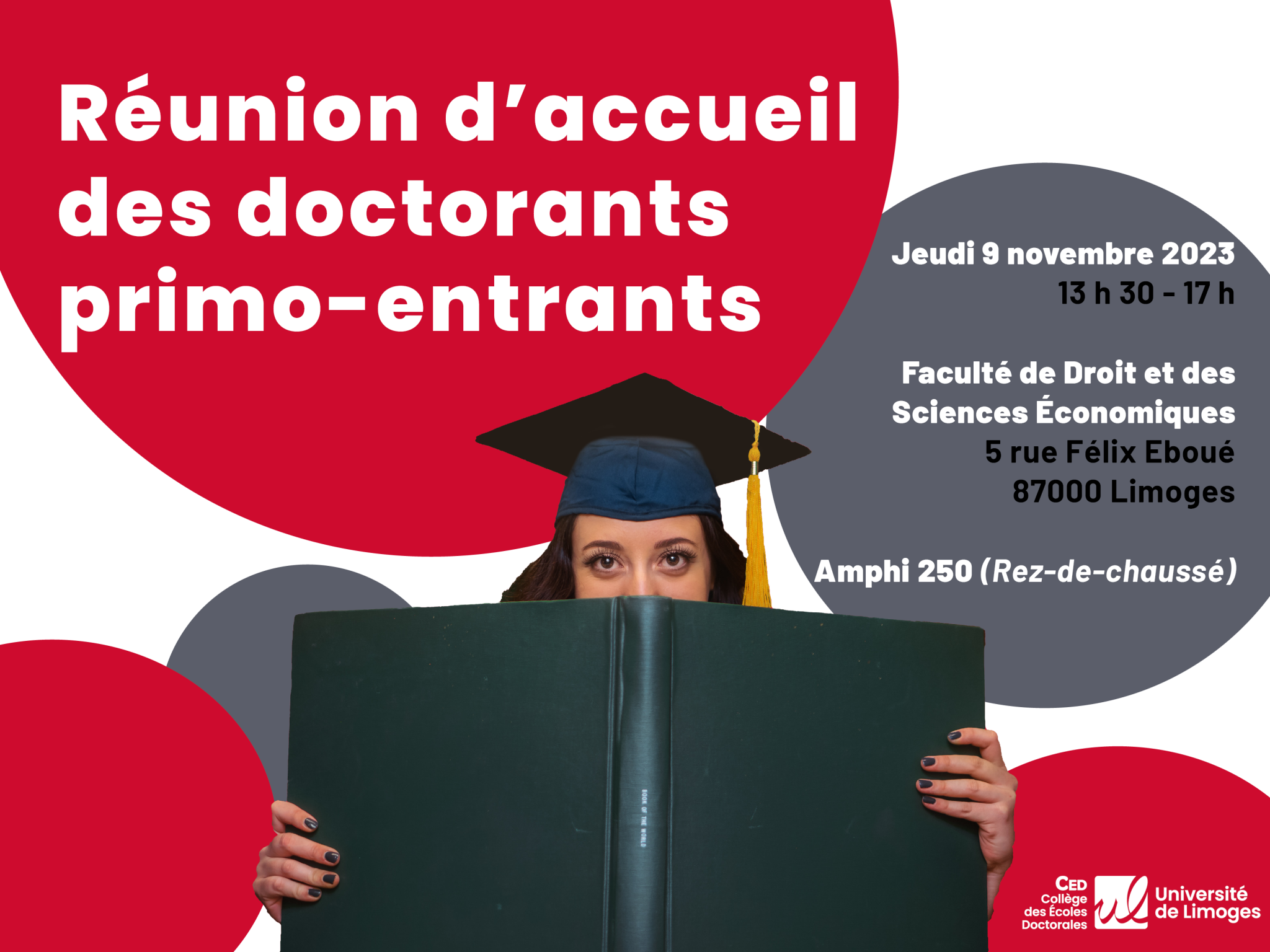 22 - FS
I-PhD – Réunion de sensibilisation à la création d’entreprise
Jeudi 15 Février 2024 (Salle CODEMAKER - Ester)

11 doctorants présents

Contexte 
Pour répondre au défi du gouvernement de doubler le nombre de startups Deeptech en France, BPIfrance a lancé le concours i-PhD, pour récompenser les jeunes chercheurs porteurs de projets entrepreneuriaux mobilisant des technologies de rupture. 
 
Objectifs
– Faire connaître le programme I-PHD aux doctorants dans l’optique d’augmenter le nombre de candidatures à cet outil
– Sensibiliser à la création de start-up et à la valorisation des projets Deeptech.

Programme proposé
Ouverture par Youssef Boughlem de l’AVRUL
Intervention de M. Maftah (DRARI)
Présentation du dispositif par Michael Cromier, délégué Innovation BPIfrance
Témoignages de lauréats des précédentes sessions (Mohamad Issaoui et Camille Perrière)
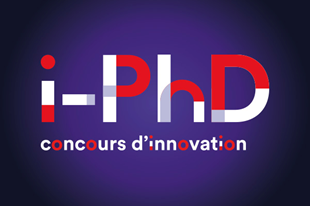 En partenariat avec :
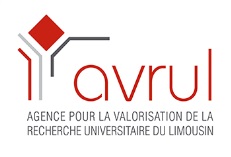 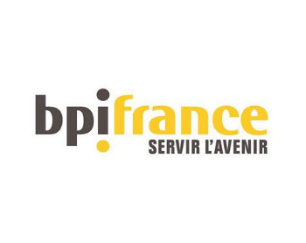 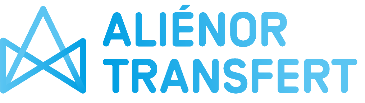 23 - FS
Concours « Ma Thèse en 180 secondes »
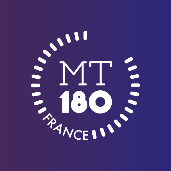 Finale Locale Limoges

Jeudi 7 mars 2024

9 doctorants de l’Université de Limoges
 
Claire GOURIN - ED BCS – UMR INSERM 1092 RESINFIT
Yann BERBIGUIER – ED BCS – UR 22722 – LABCiS
Anne-Laure GUENIN – ED BCS – UMR INSERM 1092 RESINFIT
Milène PARQUET  – ED BCS – UMR CNRS 7276 CRIBL
Julie RESTOUT  – ED BCS – UR20217 – HAVAE
Jean ORTALI  - ED SI – UMR CNRS 7252 XLIM
Sandrine Marie SIMON - ED LSHS – UR 20199 – FrED
Gabriel VALENTI - ED SI – UMR CNRS 7252 XLIM
Camille SCHERRER – ED BCS – UR 20218 – NeurIT

Tous ont suivi les 2 formations transversales
→ « Prise de parole en public »
→ « Préparation au concours MT180s »

5 doctorants sélectionnés pour la phase suivante :

	 →  la Finale régionale du regroupement Nord Aquitain
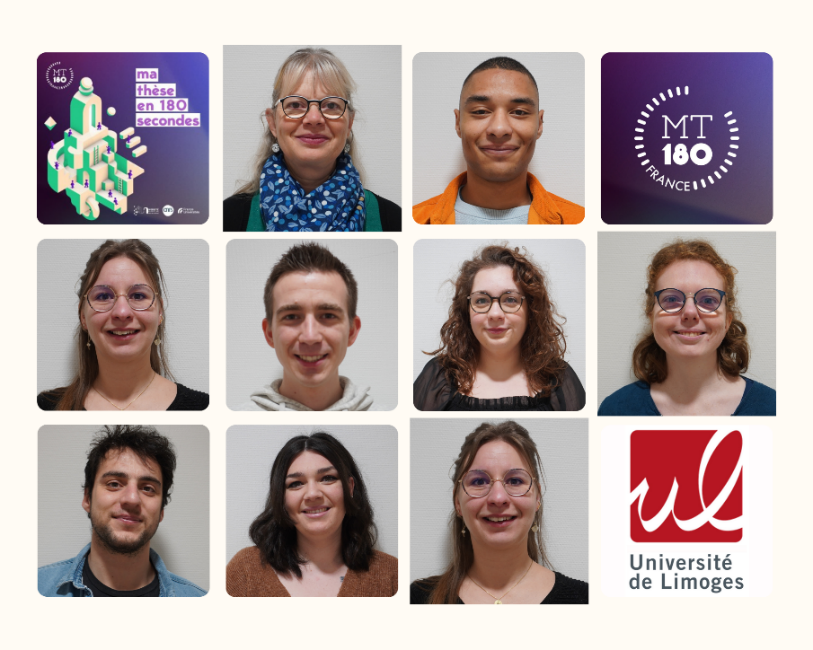 24 - FS
Concours « Ma Thèse en 180 secondes »
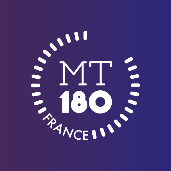 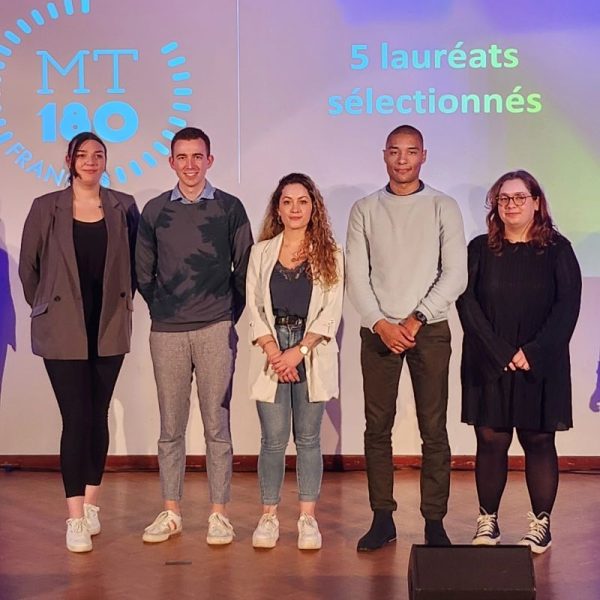 Finale Régionale Regroupement Nord Aquitain

Mardi 19 mars 2024, à l’ISAE-Ensma de Poitiers

10 candidats en compétition 

5 doctorants de l’Université de Poitiers

5 doctorants de l’Université de Limoges

Claire GOURIN - ED BCS – UMR INSERM 1092 RESINFIT
Yann BERBIGUIER – ED BCS – UR 22722 – LABCiS
Anne-Laure GUENIN – ED BCS – UMR INSERM 1092 RESINFIT
Gabriel VALENTI - ED SI – UMR CNRS 7252 XLIM
Camille SCHERRER – ED BCS – UR 20218 – NeurIT
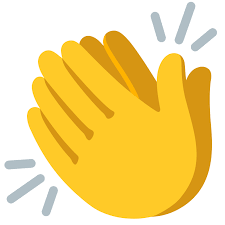 Leur aventure s’est arrêtée aux portes de la demi-finale nationale …
Bravo à nos doctorants pour leur participation à cette édition 2024
et leur engagement dans la Diffusion de la culture scientifique !
25 - FS
Cérémonie de remise des diplômes de Doctorat
75 Docteurs diplômés de la promotion 2023 présents à la cérémonie du Vendredi 24 mai

en présence de 
M. Claudio GALDERISI, recteur délégué à l’ESRI pour la région Nouvelle Aquitaine

Mme la Professeure Françoise TULKENS, marraine de l’édition 2024, Juge à la cour Européenne des Droits de l’Homme (1998-2012), Présidente de la cour (2011-2012), avec une conférence introductive sur la thématique « Paix & Justice, le Doctorat au service de la société à l’échelle européenne »

Mme la Professeure Evelyn KORN, Présidente déléguée de l’Université de Marburg, université coordinatrice de l’Alliance EUPEACE
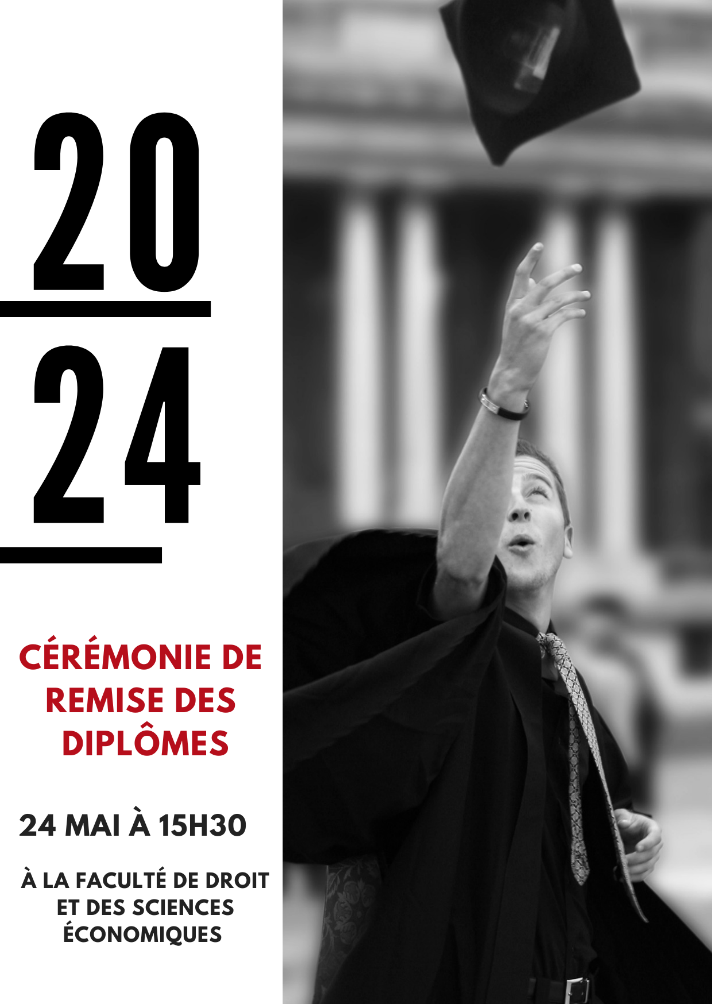 26 - FS
Prix de Thèse 2024 :Candidature / Sélection / Audition
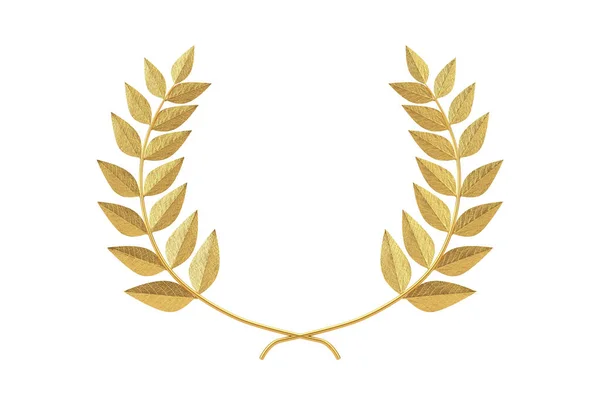 APPEL à CANDIDATURE
27 - FS
Prix de Thèse 2024 :Candidature / Sélection / Audition
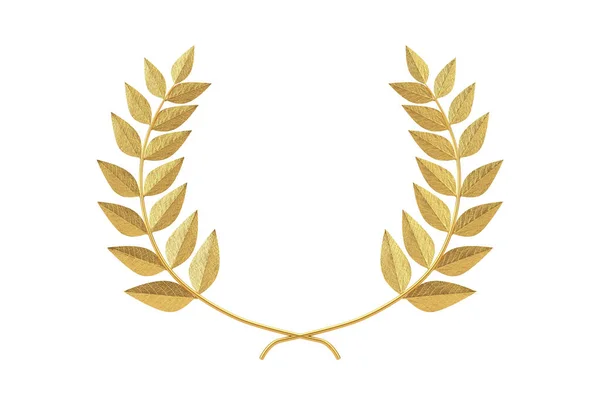 Notation et classement réalisés par l’équipe de direction des 4 Écoles Doctorales

Commission de pré-sélection qui procède à la sélection des 10 candidats auditionnés
SÉLECTIONS
AUDITIONS
(devant un jury indépendant)
28 - FS
Prix Académique
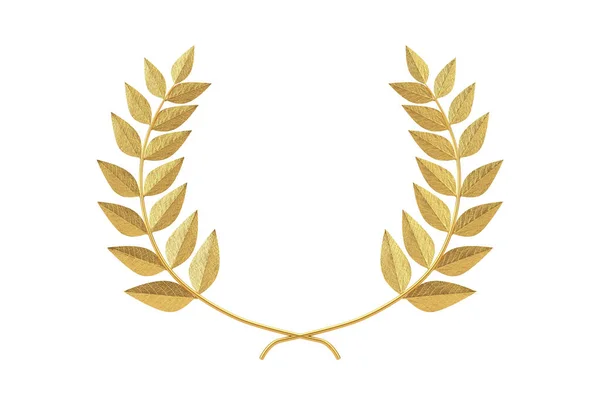 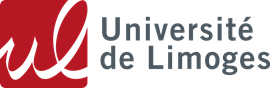 Financé par
Lauréate : Léa IKHLEF - ED BCS, UMR INSERM 1 308 - CHU CAPTuR 

	 → Sous la direction de Mme Marie Odile JAUBERTEAU et M. Paul 	GALLET


« Leucémie Lymphoïde Chronique : du micro-environnement au ciblage thérapeutique d’une interaction oncogénique »
29 - FS
Prix de l’Innovation
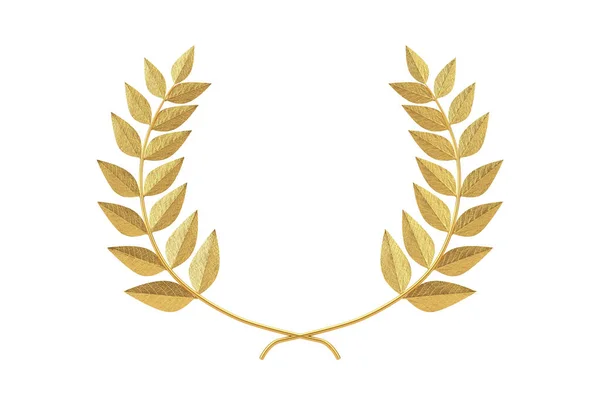 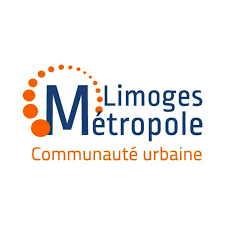 Financé par
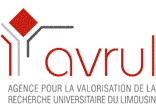 En partenariat avec
Lauréate : Audrey GAUTHIER – ED BCS, UMR INSERM 1 092 – CHU RESINFIT
 
	 → Sous la direction de M. Olivier BARRAUD et Mme Gaëlle BEGAUD
 

« Étude de la méthode de Fractionnement par couplage Flux-Force de Sédimentation comme nouvelle technique d’antibiogramme rapide »
30 - FS
Prix de la Diffusion des Savoirs
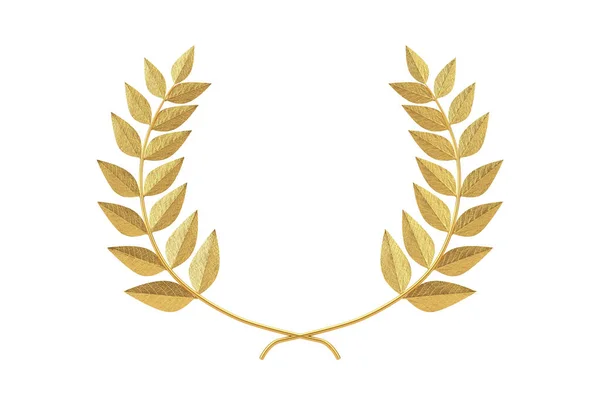 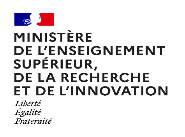 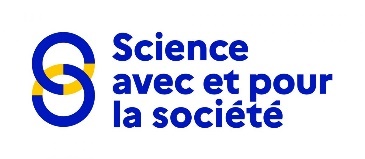 Financé par
Lauréate : Lucie AMIR - ED LSHS, UR 13 334 EHIC

	→ Sous la direction de M. Jacques MIGOZZI et Mme Natacha LEVET


« Politiques contemporaines du polar français (2004-2019) »
31 - FS
Perspectives 2024 - 2025
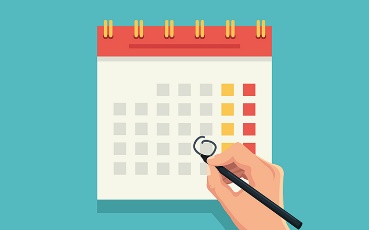 Réunion d’accueil des primo-entrants
Proposition de date = Jeudi 7 novembre 2024
Le format = à définir conjointement CED / ED
I-PHD - sensibilisation à la création d’entreprise
Définir conjointement avec l’AVRUL et BPIfrance les modalités d’un potentiel renouvèlement de cet évènement en 2025 (entre janvier / février)
Concours « Ma Thèse en 180 secondes » édition 2025
Une Finale Locale Limoges = pré-sélection en amont de la finale régionale 
Une Finale Régionale = le périmètre reste à définir :
Dans le cadre du regroupement Nord Aquitain existant ?
Dans le cadre de la Convention de Coordination Territoriale en Nouvelle Aquitaine ? (potentielle fusion de 2 regroupements existants)
Dates définies ultérieurement
Cérémonie de remise des diplômes de Doctorat 2025
Date et choix du parrain = à définir ultérieurement
Prix de thèse de l’Université de Limoges
Date définie ultérieurement (en parallèle de la Cérémonie)
32 - FS
POINTS DIVERS
[Speaker Notes: Recrutement doctorant handicap]
Contrats doctoraux handicap
Séjour de recherche
Aide à la mobilité
Calendrier d’inscription 2024/2025
Interruption d’activité estivale du CED
Agenda 2024/2025
34 - VG
Campagne de recrutement contrats doctoraux handicap
Contrats doctoraux handicap
- Cadre  du dispositif
30 contrats doctoraux handicap financés annuellement par le MESRI dans le cadre d’un appel à candidature dédié,

Chaque établissement qui souhaite proposer un/des dossier(s) dans le cadre de la campagne « contrats doctoraux handicap » doit s’engager à financer, en contrepartie, autant de contrats que ceux alloués via cet appel à candidature, au bénéfice de doctorants BOE  (Bénéficiaire de l’Obligation d’Emploi),

Dispositif en vigueur selon ce modèle depuis 2016
35 - VG
Campagne de recrutement contrats doctoraux handicap
- Modalité du déploiement à l’UL :
Discussions engagées au sein de l’établissement à partir de 2023, afin de permettre à l’Université de Limoges de s’inscrire de façon durable dans ce dispositif
VOTE
VOTE
36 - VG
Campagne de recrutement contrats doctoraux handicap
A compter de 2025, une thèse Etat « réservée » pour assurer cette contrepartie selon :
1) A partir de 2025, une phase d’amorçage, avec la création d’une allocation doctorale complémentaire sur la masse salariale UL, destinée à assurer la contrepartie de l’établissement ;
2) A partir de 2026, l'objectif est de pérenniser le principe avec soit une allocation complémentaire ou, par défaut, une allocation prélevée sur le contingent annuel (décision à prendre en 2025).
37 - VG
Campagne de recrutement contrats doctoraux handicap
Annonce des résultats
JUIN / JUILLET 2025
* Début de contrat au 1er octobre 2025
38 - VG
Séjour de recherche
Contrats doctoraux handicap
Séjour de recherche
Les doctorants inscrits à UNILIM peuvent bénéficier du dispositif « séjour de recherche » lorsqu’ils remplissent les conditions cumulatives suivantes : 
nationalité étrangère,
non salarié,
bénéficiaire d’une bourse ou d’un financement
	-  dédié(e) à l’activité du séjour,
	- attribué(e) sur critères scientifiques, par un gouvernement étranger, une institution étrangère (Universités, Agences de financement, Fondations de Recherche) ou par le ministère de l’Europe et des affaires étrangères (MEAE)
	- couvrant la durée du séjour en France.
Si montant du financement total ≥ salaire minimum net * d’un doctorat de droit public =>  Visa Passeport talent
39 - VG
[Speaker Notes: 1687,16 au 01/01/24, 1768, 13 € au 01/01/25, 1848,50 au 01/01/26]
Séjour de recherche
CONVENTION DE SÉJOUR DE RECHERCHE « Doctorant inscrit
Mise en œuvre d’un dispositif incitatif pour les doctorants inscrits à l’UL :
Limité aux cotutelles de thèse (Vote en CA),

Durée ≥ 1 mois (Vote en CA)

Possibilité de compléter le financement par l’Unité de Recherche sur validation de la direction de l’Unité

A partir de 1200 € (financement plus complément éventuel du laboratoire), l’Unité de Recherche a la possibilité de demander un complément à l’Université dans les limites d’une enveloppe annuelle sur le budget de l’Université. Complément de financement limité à 18 mois. 

Enveloppe annuelle allouée par l’UL pour ce dispositif : 60k€, dont 17 k€ dédiés au public de doctorants et 8 k€ aux cotisations ATMP. Cette enveloppe reste toutefois fongible.
40 - VG
Séjour de recherche
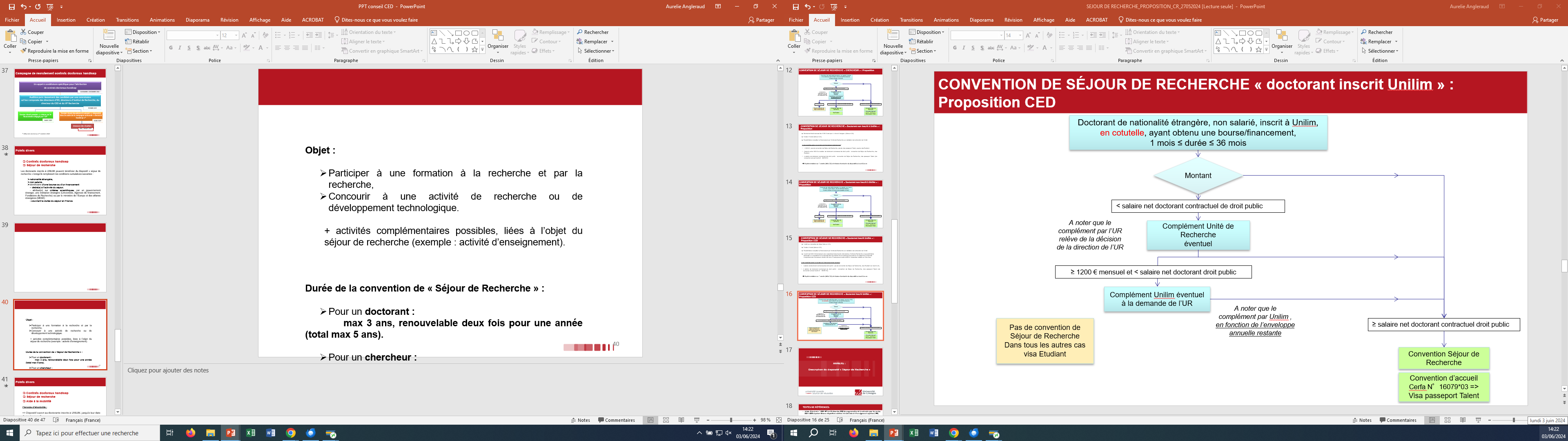 BÉNÉFICIAIRES DU SÉJOUR DE RECHERCHE
 Expérimentation sur 1 année (délib CA) et révision éventuelle du dispositif au bout d’un an
41 - VG
Aide à la mobilité
Contrats doctoraux handicap
Séjour de recherche
Aide à la mobilité
Période d’éligibilité : 

Dispositif ouvert aux doctorants inscrits à UNILIM, jusqu’à leur date de soutenance ?
OU
Dispositif ouvert aux doctorants inscrits à UNILIM, jusqu’à la clôture de l’année universitaire (31/08), y compris si la soutenance intervient avant cette date ?
VOTE
42 - VG
Calendrier d’inscription 2024/2025
Contrats doctoraux handicap
Séjour de recherche
Aide à la mobilité
Calendrier d’inscription 2024/2025
43 - VG
Calendrier d’inscription 2024/2025
- Calendrier d’inscription 2024/2025 :
- Tarifs 2024/ 2025 :
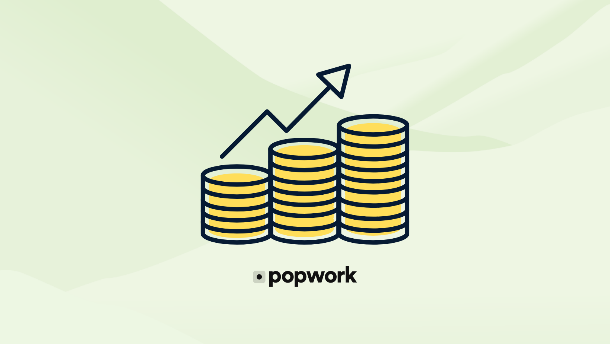 Droits d’inscription 391 €
CVEC 103 €
* Paiement en 3 fois possible uniquement en ligne par carte bancaire, ouvert uniquement pour les doctorants en formation initiale (la formation continue ou la césure sont exclus)
44 - CB
[Speaker Notes: Après 4 années de gel des droits d’inscription, le gouvernement a décidé de les augmenter de 2,9 % passant de 380 € à 391 €.
Augmentation de la CVEC : passage de 100 à 103 €]
Interruption d’activité estivale du CED
Contrats doctoraux handicap
Séjour de recherche
Aide à la mobilité
Calendrier d’inscription 2024/2025
Interruption d’activité estivale du CED
Fermeture le 26 juillet au soir,

 Reprise d’activité le 20 aout
45 - AA
Agenda 2024/2025
Contrats doctoraux handicap
Séjour de recherche
Aide à la mobilité
Calendrier d’inscription 2024/2025
Interruption d’activité estivale du CED
Agenda 2024/2025
46 - AA
Agenda 2024/2025
- Conseils du CED 2024/2025 :
Proposition : mercredi 9 octobre 2024
Proposition : mercredi 5 mars 2025
Proposition : mercredi 4 juin 2025
47 - AA
Agenda 2024/2025
- Commission pédagogie et formation :
Proposition : mercredi 18 juin 2025
- Comités de liaison SI et BCS :
Propositions :  - BCS = Mardi 10 juin 2025, après midi
			       - SI = Jeudi 12 juin 2025 journée
48 - AA
Référent doctorant – Sénat EUpeace
Contrats doctoraux handicap
Séjour de recherche
Aide à la mobilité
Calendrier d’inscription 2024/2025
Interruption d’activité estivale du CED
Agenda 2024/2025
Référent doctorant – Sénat EUpeace
49 - VG
DES QUESTIONS ?
50
[Speaker Notes: Recrutement doctorant handicap]